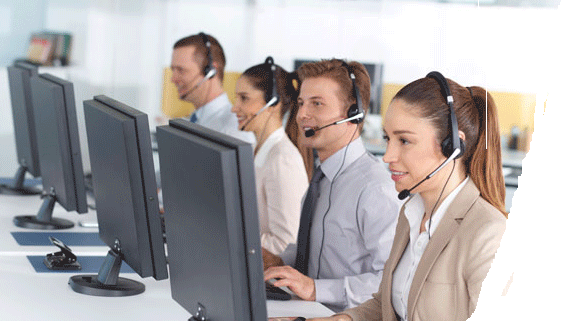 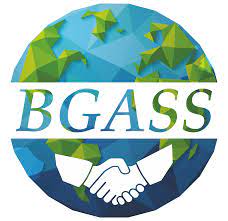 BUSINESS LOGO
COMPANY PROFILE

BGASS ENTERPRISES PVT. LTD.
- ADDRESS : E-113 First Floor Sector 6 Noida Nearest  Metro Station Noida Sec-15 201301
- LANDMARK - JAGUAR SHOWROOM 
- PHONE : +919205485080
- EMAIL : bgassenterprisespvtltd@gmail.com
- http://bgasscompany.com